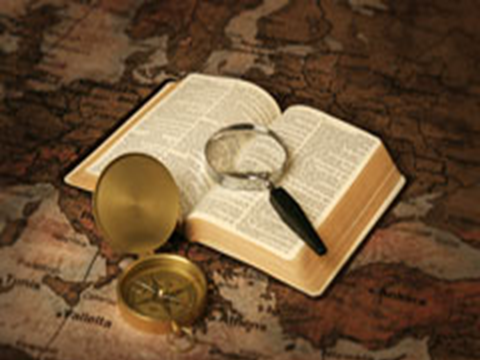 WHAT IT MEANS TO BE A CHRISTIAN 
ACTS 11:26
b
DESCRIPTIONS OF A CHRISTIAN
A LIVING STONE -  
1 PET. 2:4-5
MATT. 16:18
EPH. 2:20-22
1 COR. 3:9,16
1 COR. 3:10-11
DESCRIPTIONS OF A CHRISTIAN
LESSONS FROM BUILDINGS -  
MATT. 7:24-27
EPH. 3:10-11
HEB.3:4-6
PSA. 127:1
DESCRIPTIONS OF A CHRISTIAN
PART OF A BODY -  
EPH. 4:15-16
COL. 1:24
1 COR. 12:12-27
ROM. 12:4-5
DESCRIPTIONS OF A CHRISTIAN
A LABORER/WORKER -  
2 TIM. 2:6
MATT. 20:1
1 COR. 3:9
REV. 2:2-3
2 TIM. 2:15
1 COR. 15:58
MATT. 9:37
HEB. 6:10
3 JN. 8
DESCRIPTIONS OF A CHRISTIAN
FAMILY -  
1 JN. 3:1
ROM. 8:15-17
MATT. 12:46-50
1 COR. 6:7-8
1 JN. 3:10-17
1 JN. 4:20-21
DESCRIPTIONS OF A CHRISTIAN
CONCLUSION -  
In these descriptions we see activity.
We see relationships.
We see a productive healthy life.
We have to work at being the Christian God wants us to be.
What about you?
How are you doing?